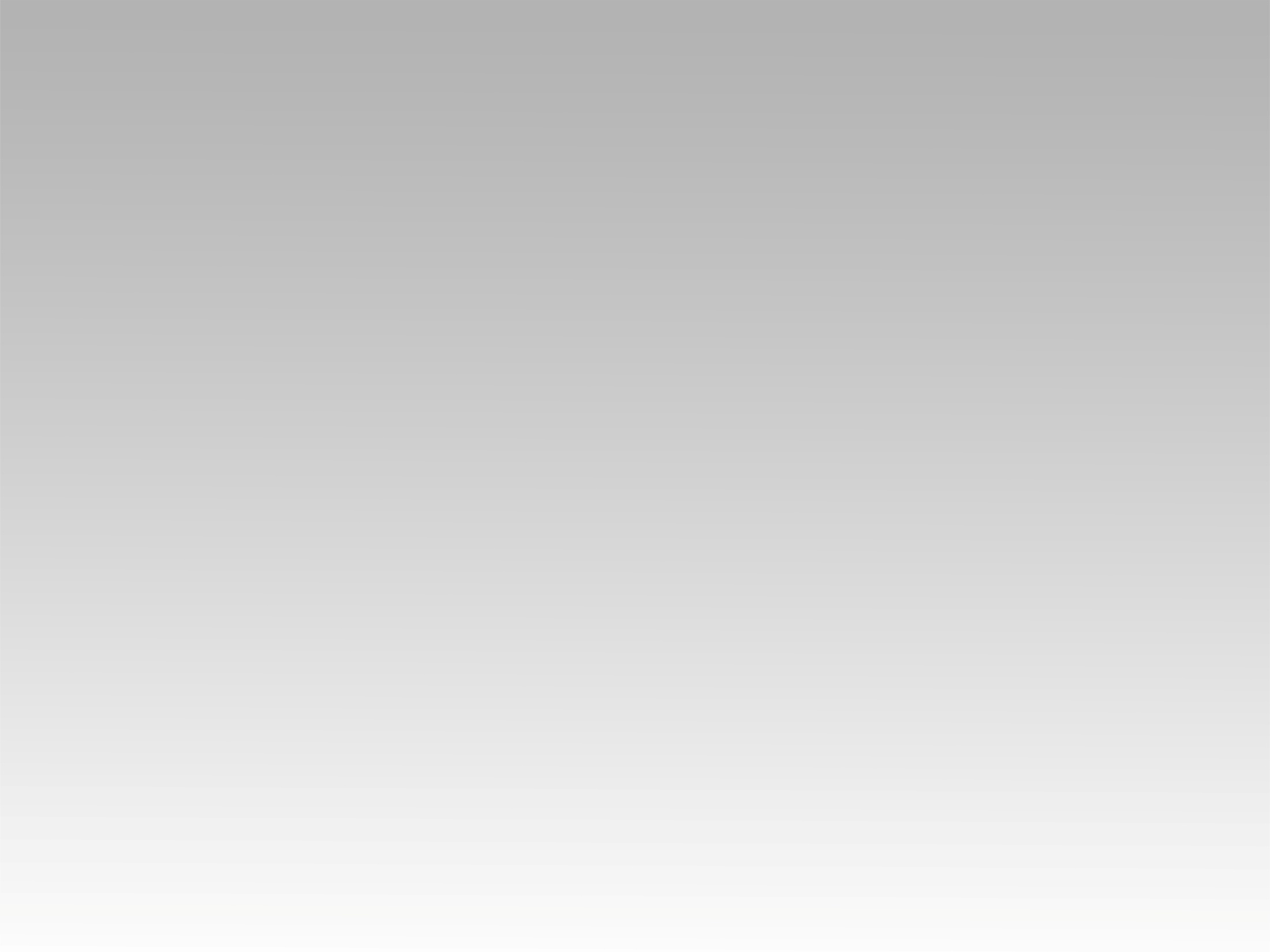 تـرنيــمة
عَالأبوَاب قَرَّب ييجي عَالأبوَاب
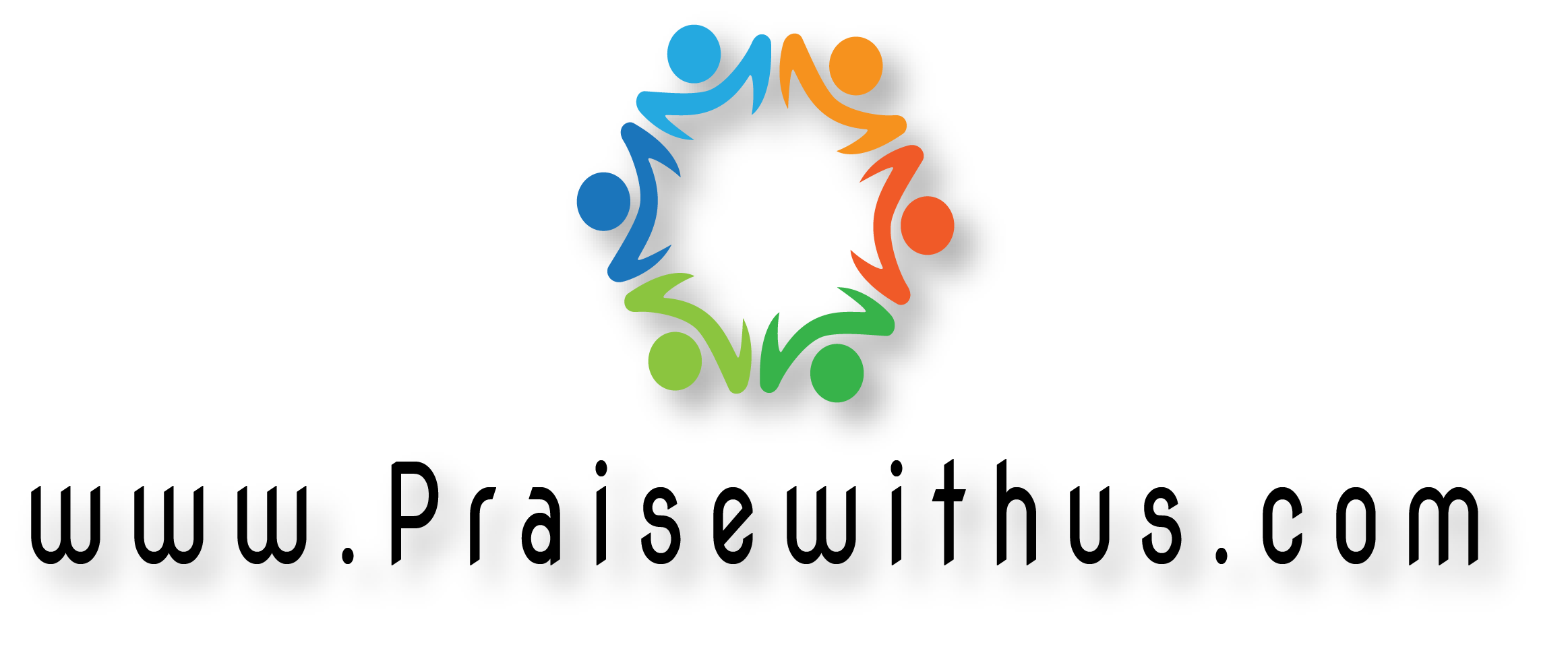 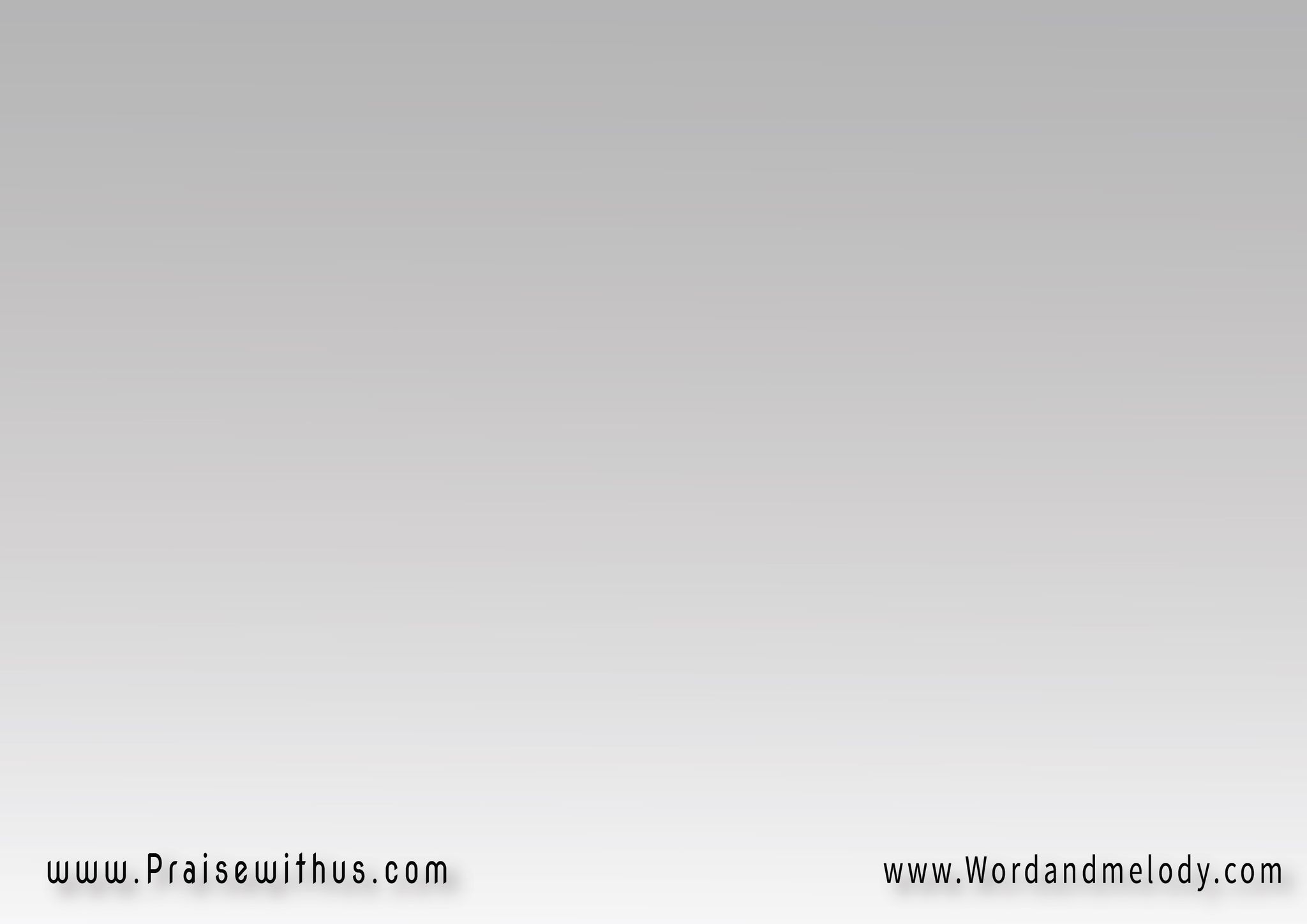 القرار:عَالأبوَاب قَرَّب ييجي عَالأبوَابعَالسَّحَاب رَاح يجمَعنا عَالسَّحَاب

aal abwab arrab yeji aal abwabaal ssahab rah yejmaana aal ssahab


He is close, knocking on the door. 
He will gather us on the clouds.
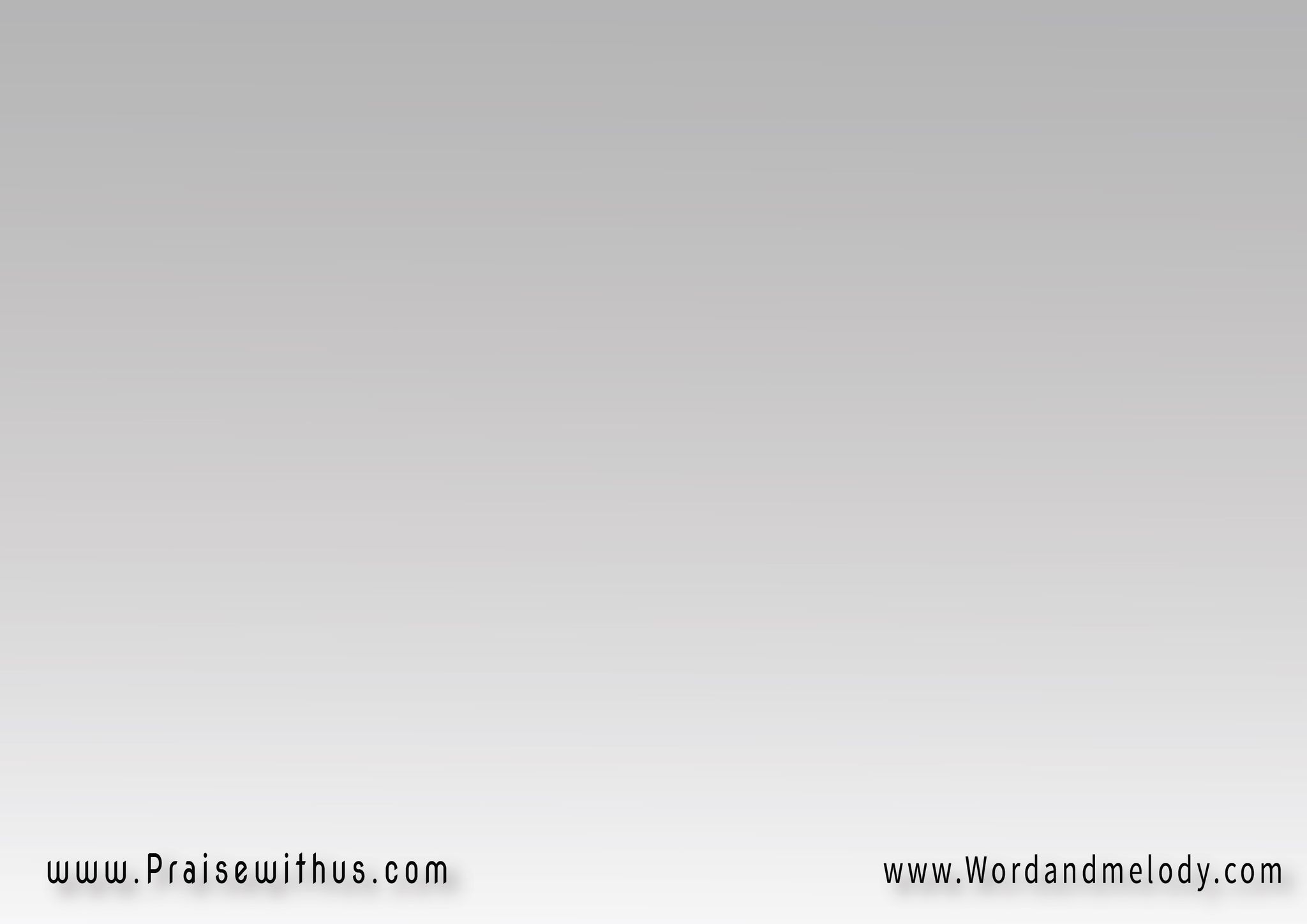 1- 
تَعُوا نِتمَسَّك بالوُعُود وِنِتسَلَّح فيها تايعُـودوِبرَبَاب ودَفِّ وعُود بنرَتِّل لُه شِيخ وشَاب

taao netmassak bel woaodwenet sallah fiha tay aoodweb rabab we daff we aod   
benrattello shaikho shab

Let’s abide in the promises and arm ourselves
 with them till He comes back. Let’s sing to Him
 on all the musical instruments.
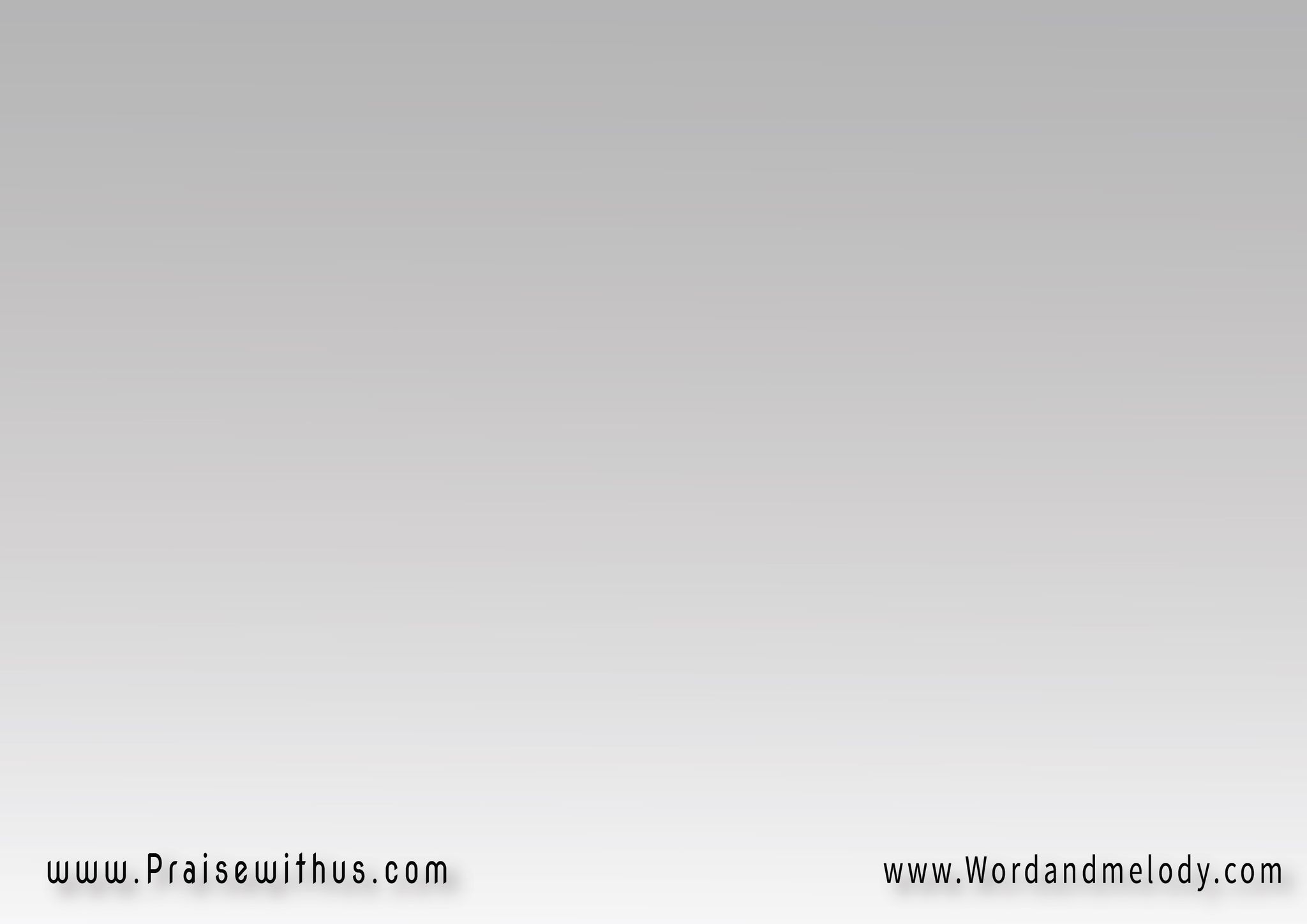 القرار:عَالأبوَاب قَرَّب ييجي عَالأبوَابعَالسَّحَاب رَاح يجمَعنا عَالسَّحَاب

aal abwab arrab yeji aal abwabaal ssahab rah yejmaana aal ssahab


He is close, knocking on the door. 
He will gather us on the clouds.
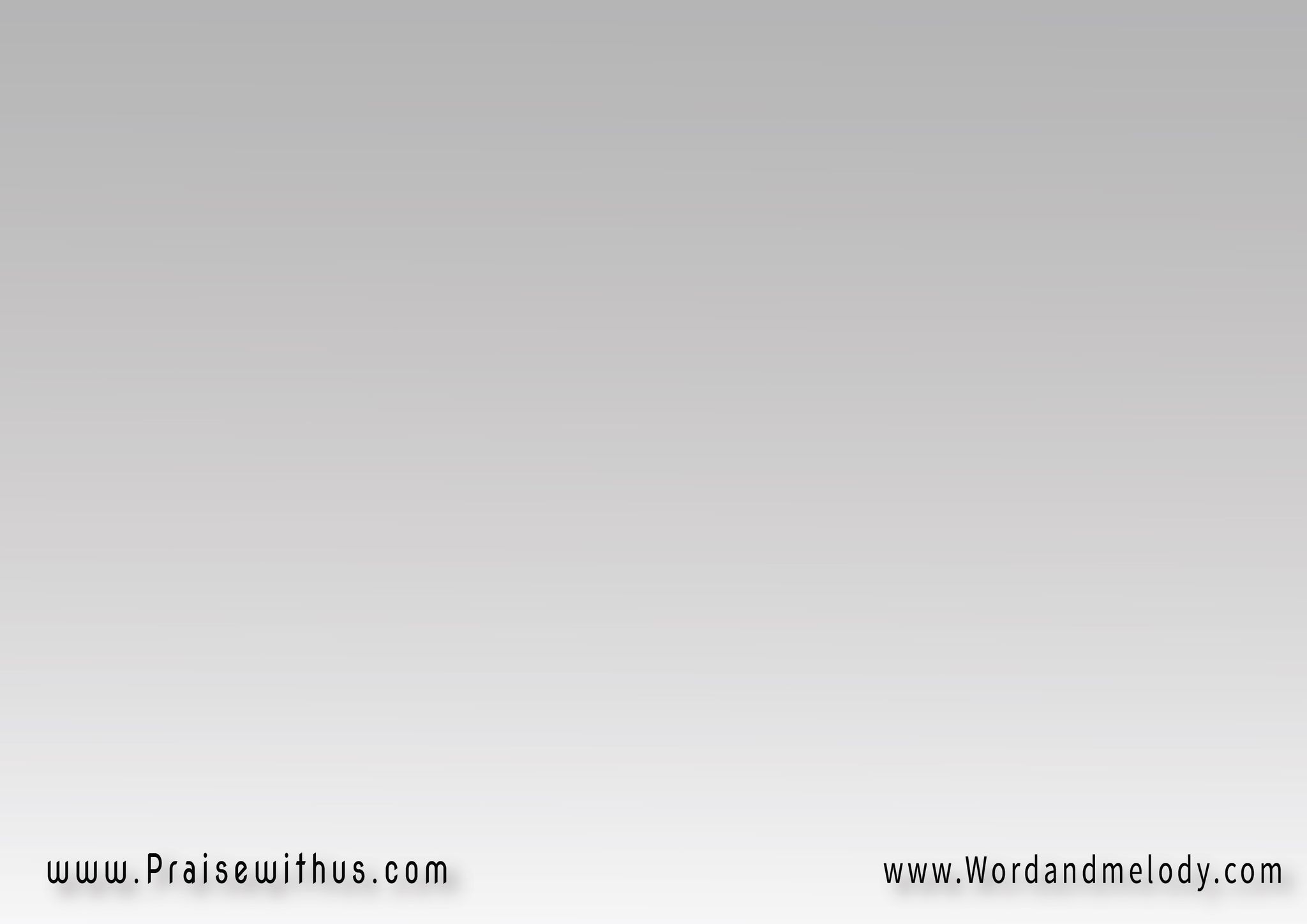 2- 
نِصحَى مِن وَهم العَيَان نِرجَع نِحيَا بالإيمَاننِتبَع خَطَوَاته بأمَان   نِلهَج بكلام الكِتاب

neSha men wahm el aayan   
nerjaa nehia bel emannetbaa khatawato be aman   
nelhaj be kalam el ketab

Let’s wake up and live by faith again.
 Let’s follow His footsteps and utter the word.
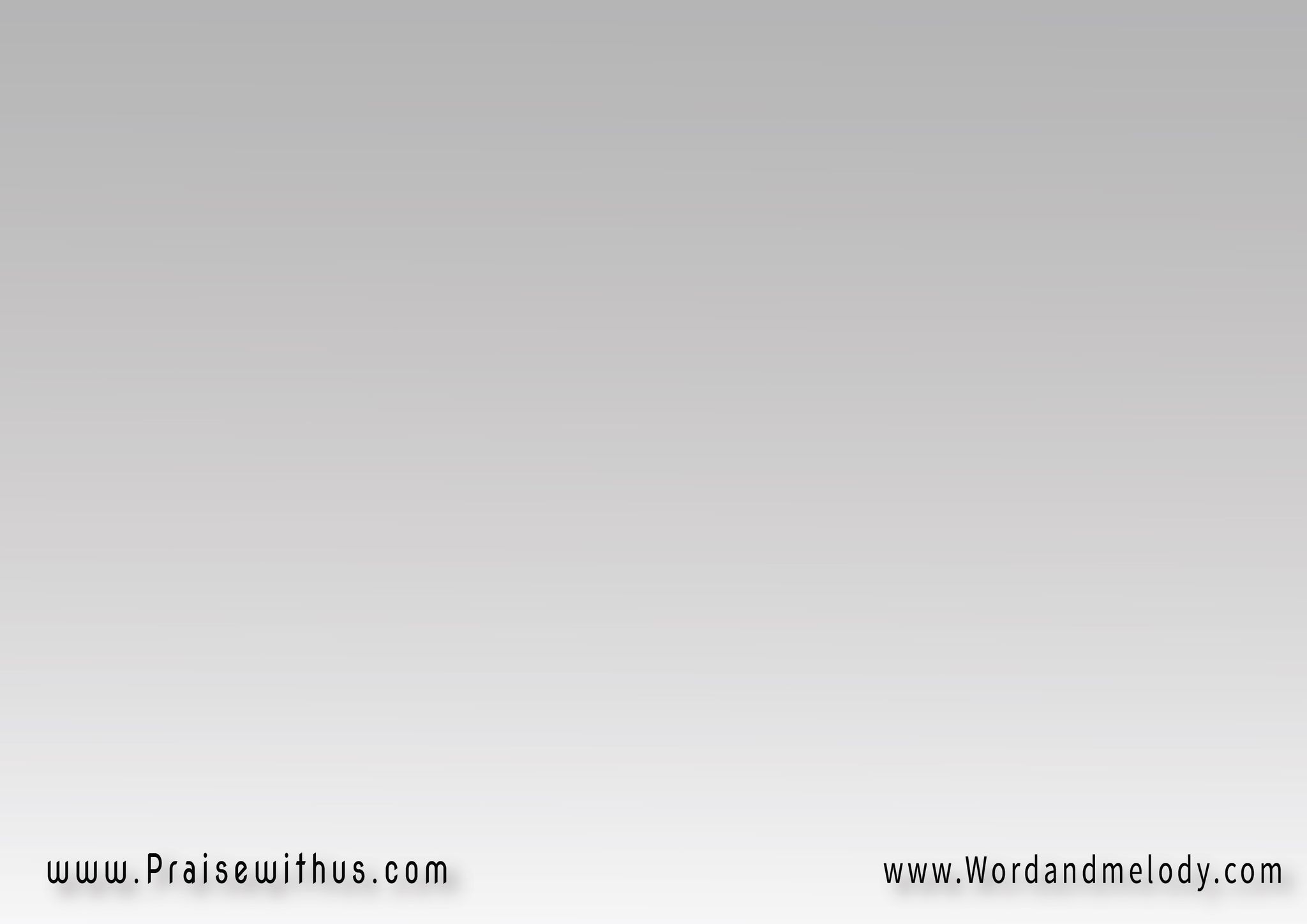 القرار:عَالأبوَاب قَرَّب ييجي عَالأبوَابعَالسَّحَاب رَاح يجمَعنا عَالسَّحَاب

aal abwab arrab yeji aal abwabaal ssahab rah yejmaana aal ssahab


He is close, knocking on the door. 
He will gather us on the clouds.
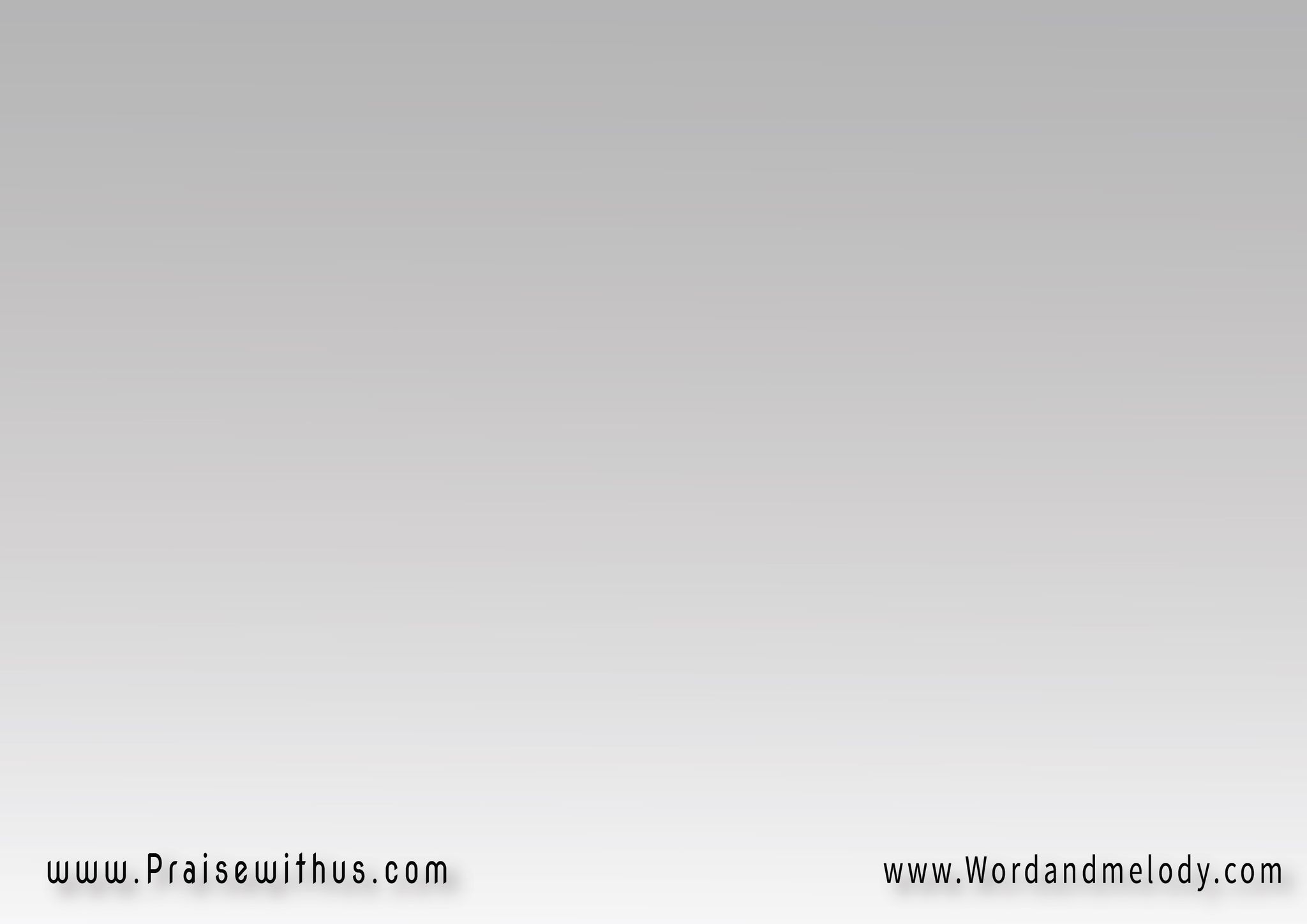 3- 
عُيُوني تاقِت لِرُؤيَاه  نفسي مَلِّت قولِة آهورُوحِي عَطشَانَة لِلُقاه وقلبي عَن هالدُّنيَا تاب
aoioni taaet le roayah   
nafsi mallet olet aahwe rohi aatshana le loaah   
we albi aan haddonia tabMy eyes long to see Him, my soul is tired from 
complaining. My spirit is thirsty to meet Him 
and my heart left the world behind.
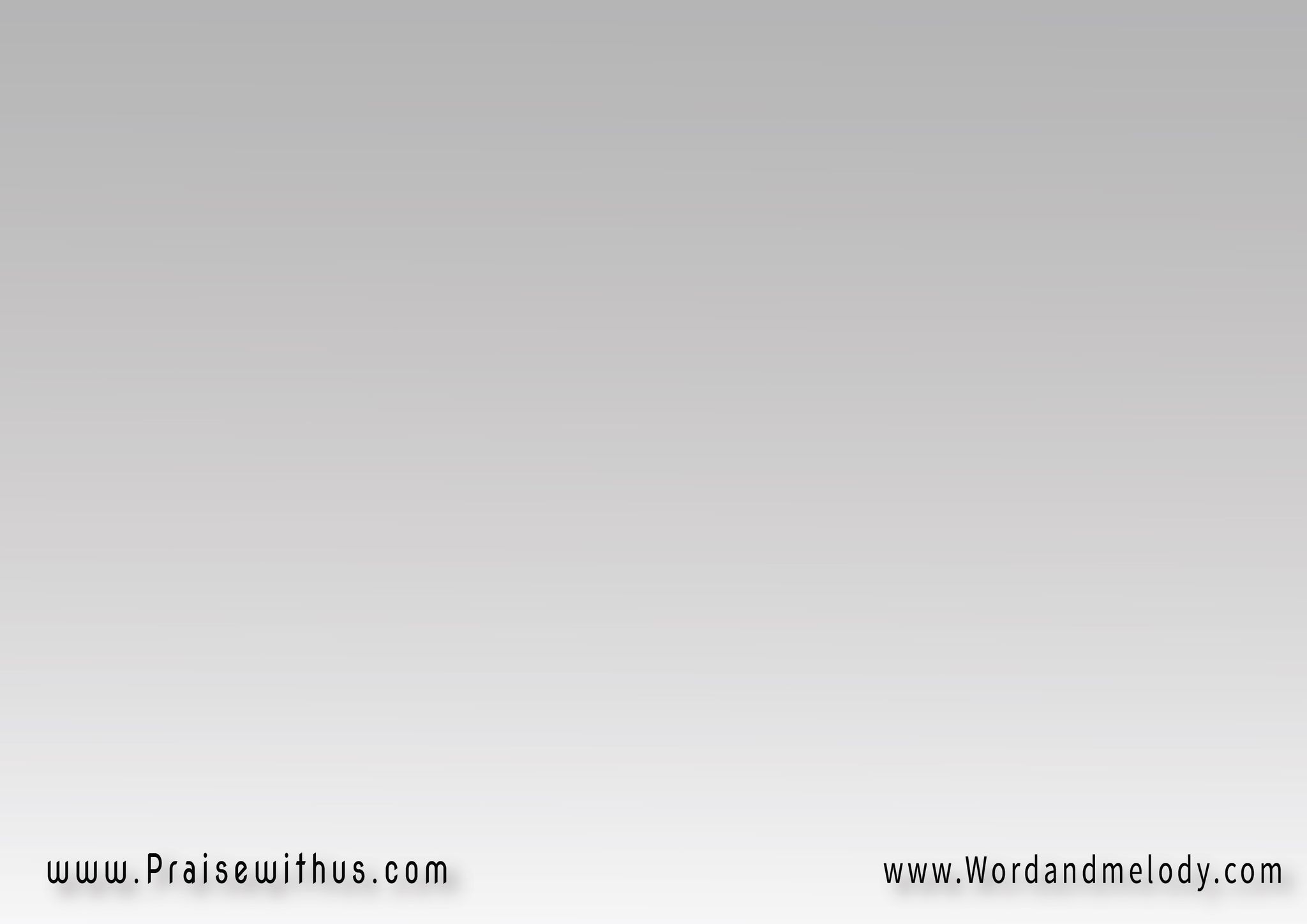 القرار:عَالأبوَاب قَرَّب ييجي عَالأبوَابعَالسَّحَاب رَاح يجمَعنا عَالسَّحَاب

aal abwab arrab yeji aal abwabaal ssahab rah yejmaana aal ssahab


He is close, knocking on the door. 
He will gather us on the clouds.
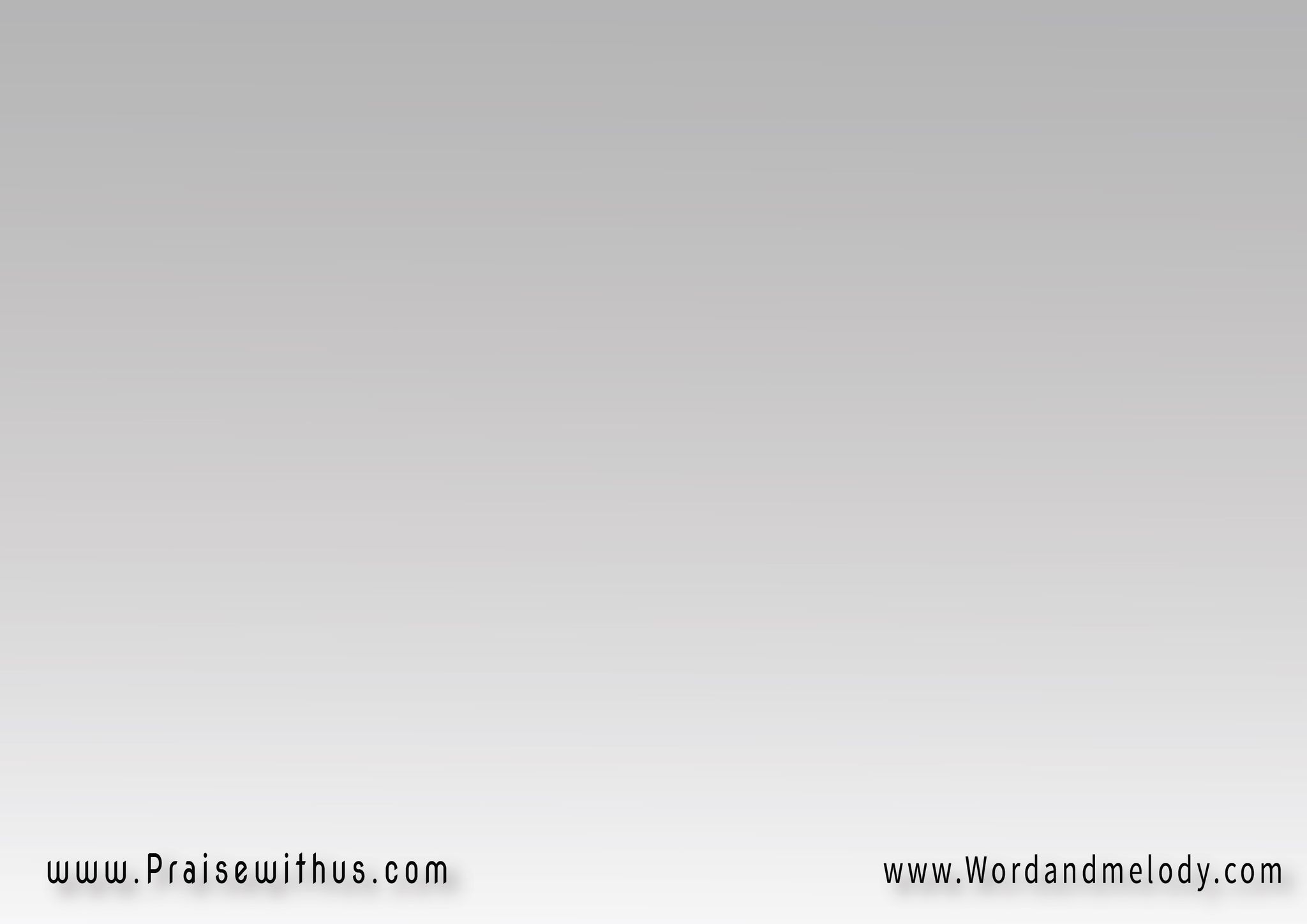 4- 
رَاجـِع يخطَفنا لِدار بِيدُه صَنَعها لِلأبرَارمِستَنِّينا يَسوع البَار  يرَحِّب فينا لِبيت الآب
rajea yekhtafna le dar 
 bido Sanaaha lel abrarmestannina yasou el bar   
yerahheb fina le bait elab
He is coming back to take us to our home He made
 with His own hand for the righteous. Jesus is waiting
 to welcome us to the Father’s house.
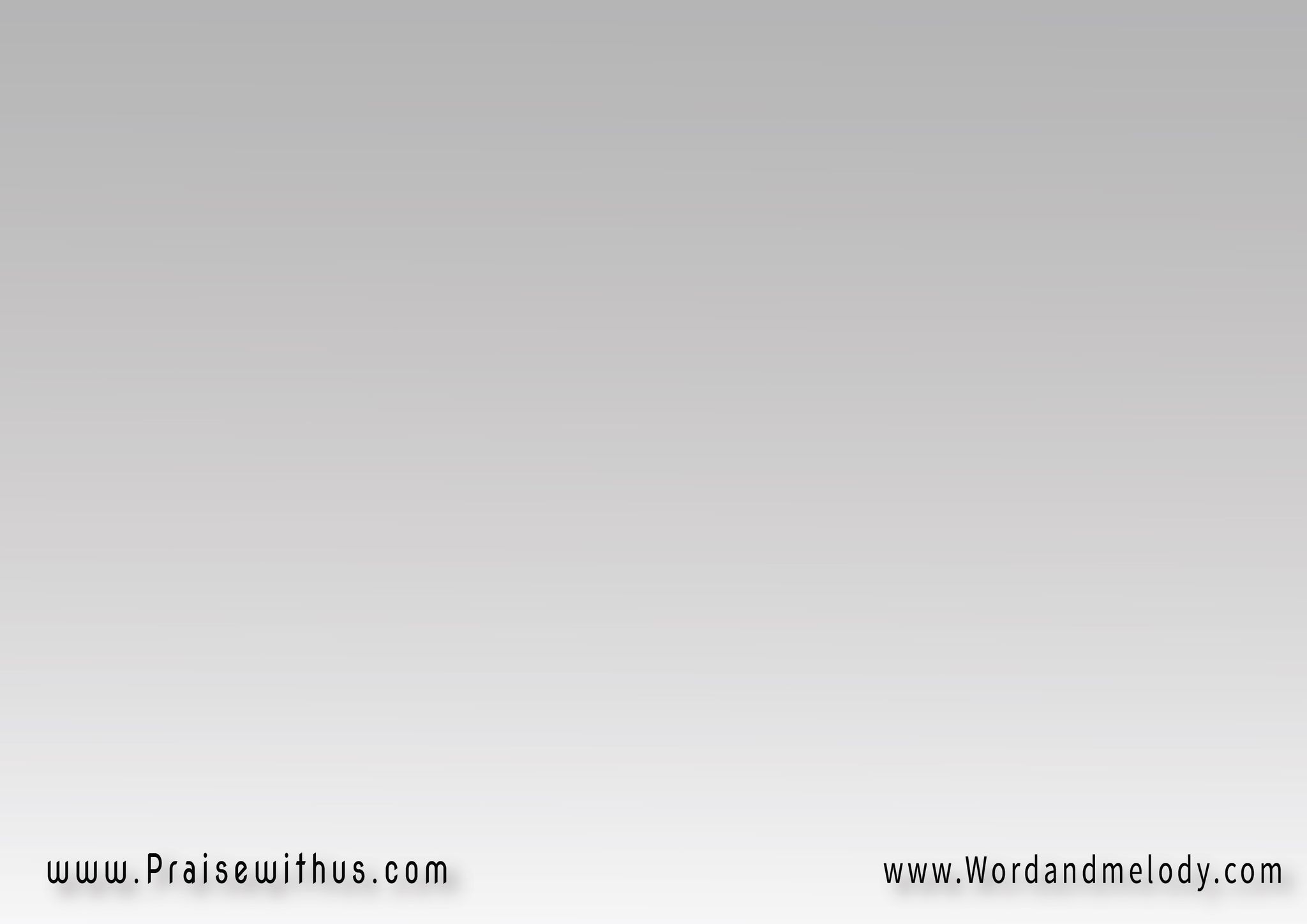 القرار:عَالأبوَاب قَرَّب ييجي عَالأبوَابعَالسَّحَاب رَاح يجمَعنا عَالسَّحَاب

aal abwab arrab yeji aal abwabaal ssahab rah yejmaana aal ssahab


He is close, knocking on the door. 
He will gather us on the clouds.
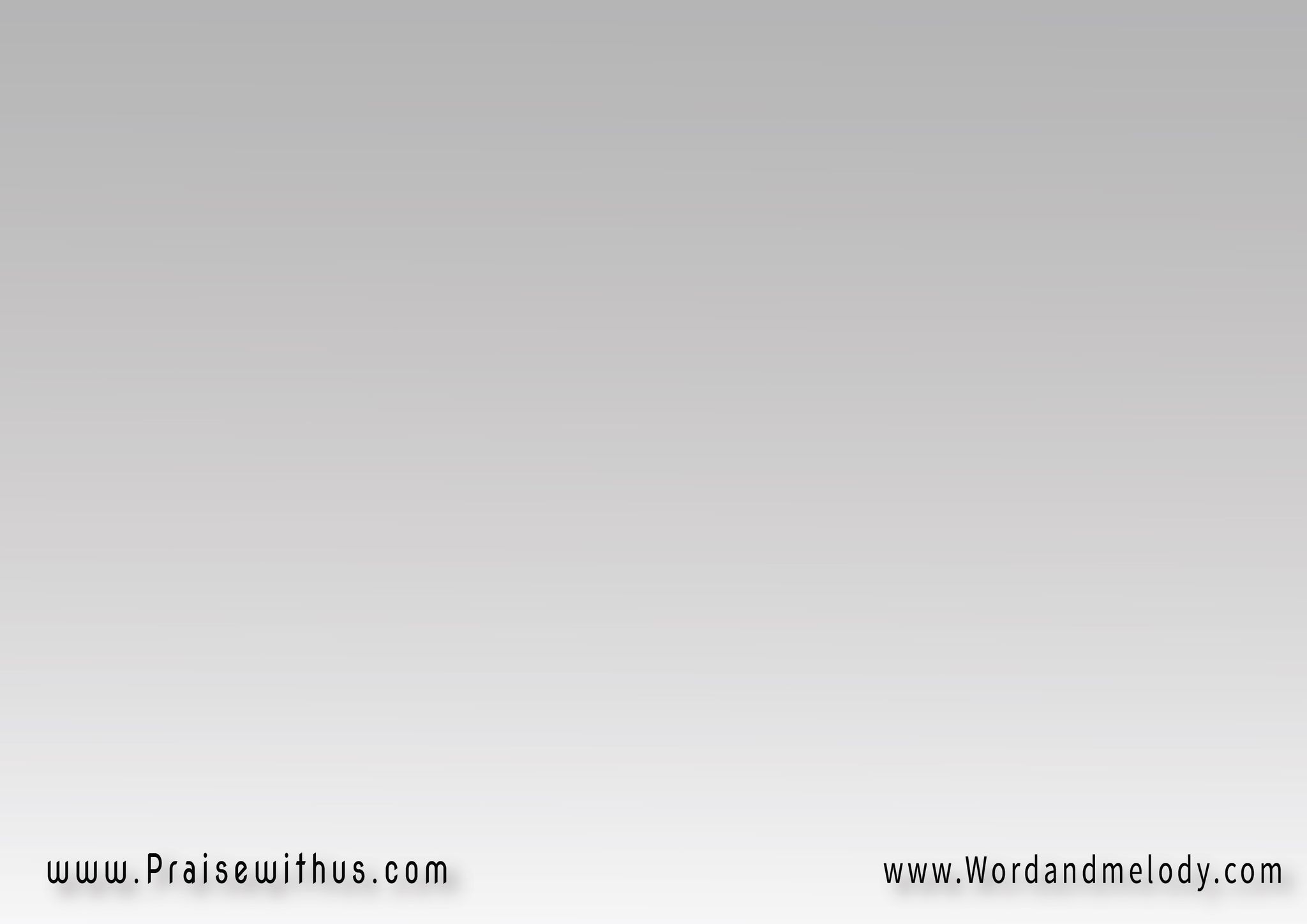 5- 
يا كنِيسَـة جاي العَريس اللي اِختارِك قبل التَّأسِيسكَمِّلي جهَادك بالتَّقدِيس قَرَّب ييجي عَلى الأبوَاب
ya knisa jay el aarees   
lekhtarek abl el ttaaseeskammeli jhadek bel ttaqdees   
arrab yeji aala el abwab
Church, the Groom is coming soon. He chose
 you before He established the universe. Finish
 your fight with purification. He is on the door.
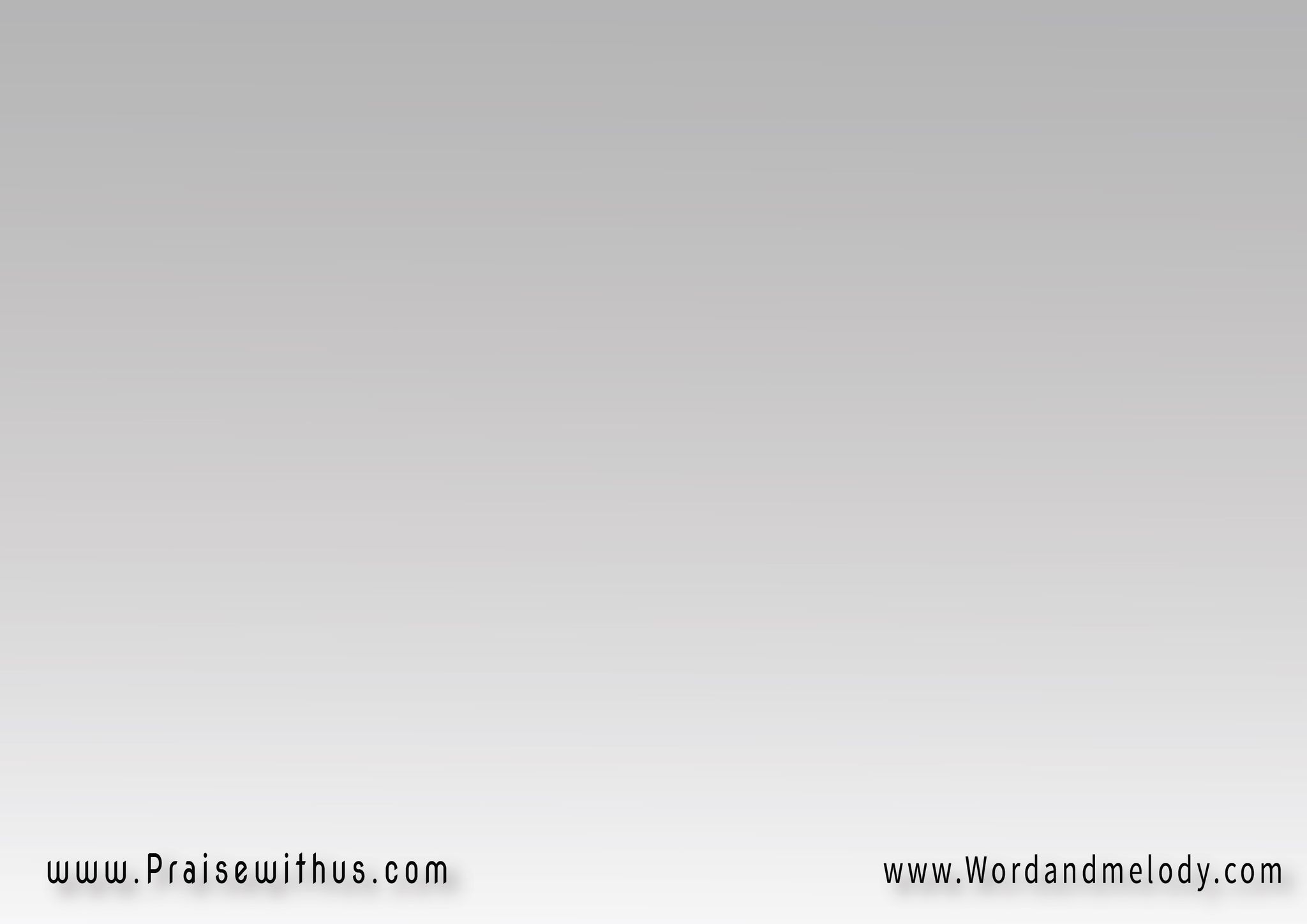 القرار:عَالأبوَاب قَرَّب ييجي عَالأبوَابعَالسَّحَاب رَاح يجمَعنا عَالسَّحَاب

aal abwab arrab yeji aal abwabaal ssahab rah yejmaana aal ssahab


He is close, knocking on the door. 
He will gather us on the clouds.
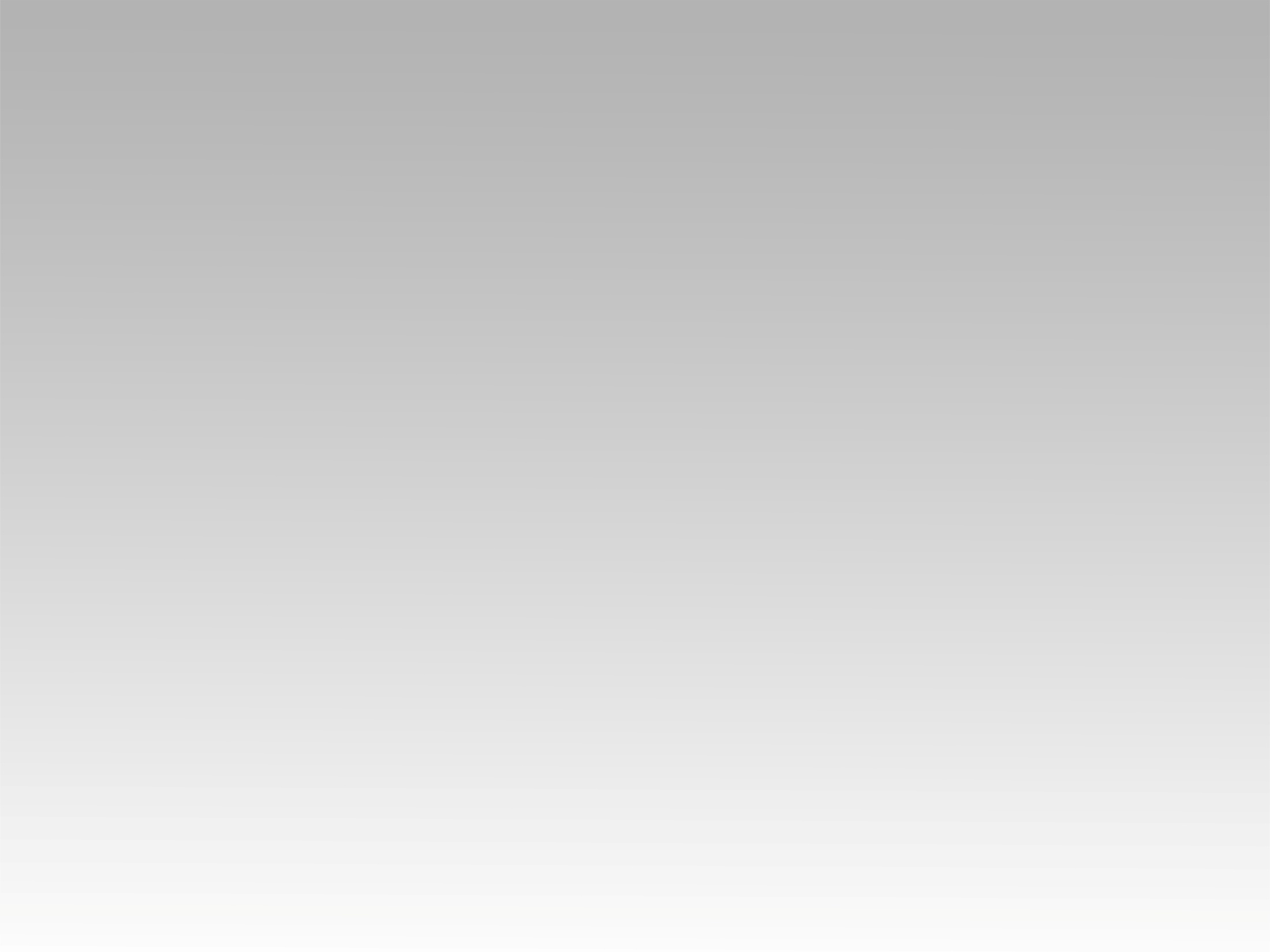 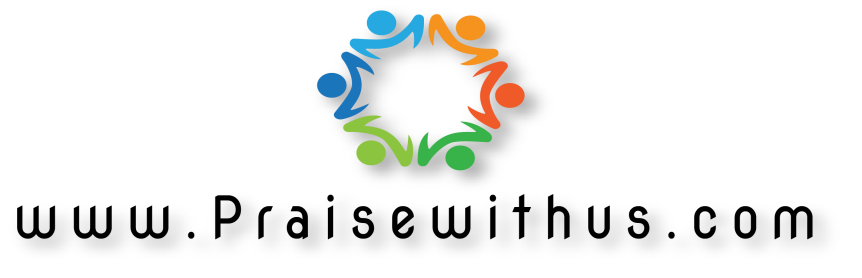